Protozoa
Lab. 
Kinetoplastida1. Leishmania donovani
Leishmania as a group
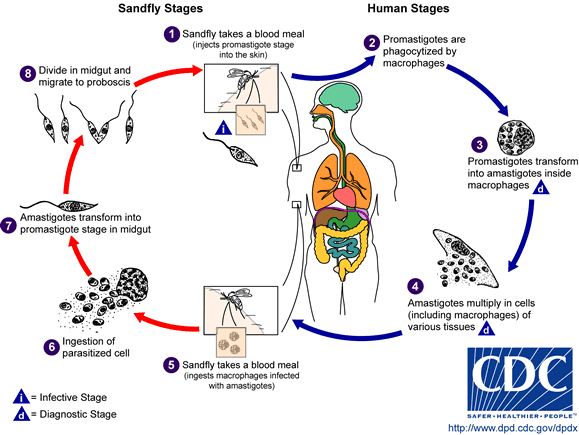 Kinetoplastida1. Leishmania donovani    A.  Amastigote:  parasite interacellular   in macrophage (Mø);  shape round-oval,  size 3-4 µm;      in burst Møs parasite   usually ovoid,   4-6 µm long;  nucleus red, kinetoplast red.
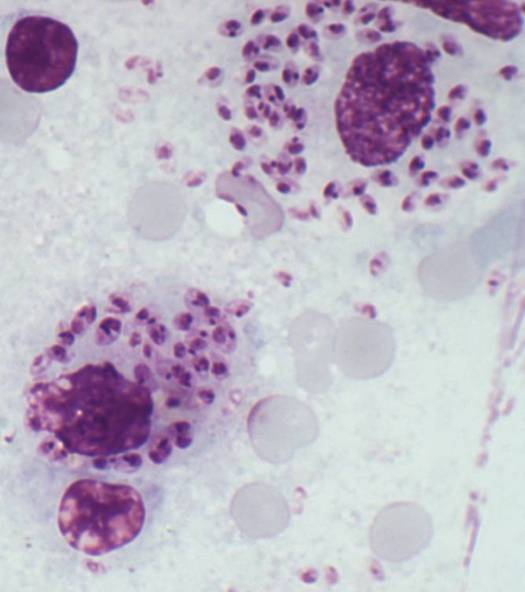 Amastigotes
Kinetoplastida1. Leishmania donovani    A.  Amastigote:  parasite interacellular   in macrophage (Mø);  shape round-oval,  size 3-4 µm;      in burst Møs parasite   usually ovoid,   4-6 µm long;  nucleus red, kinetoplast red.
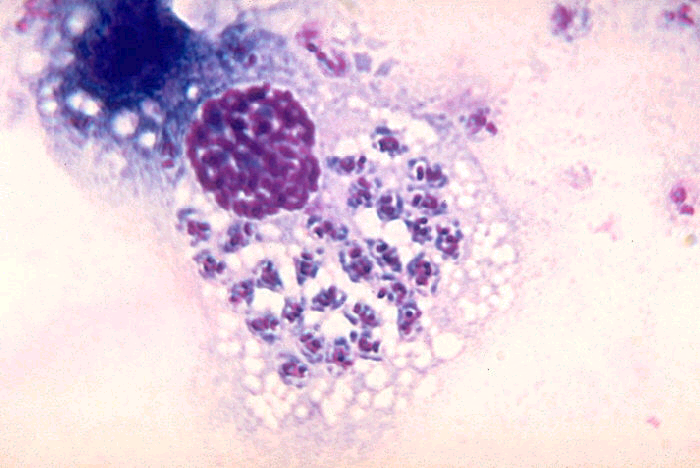 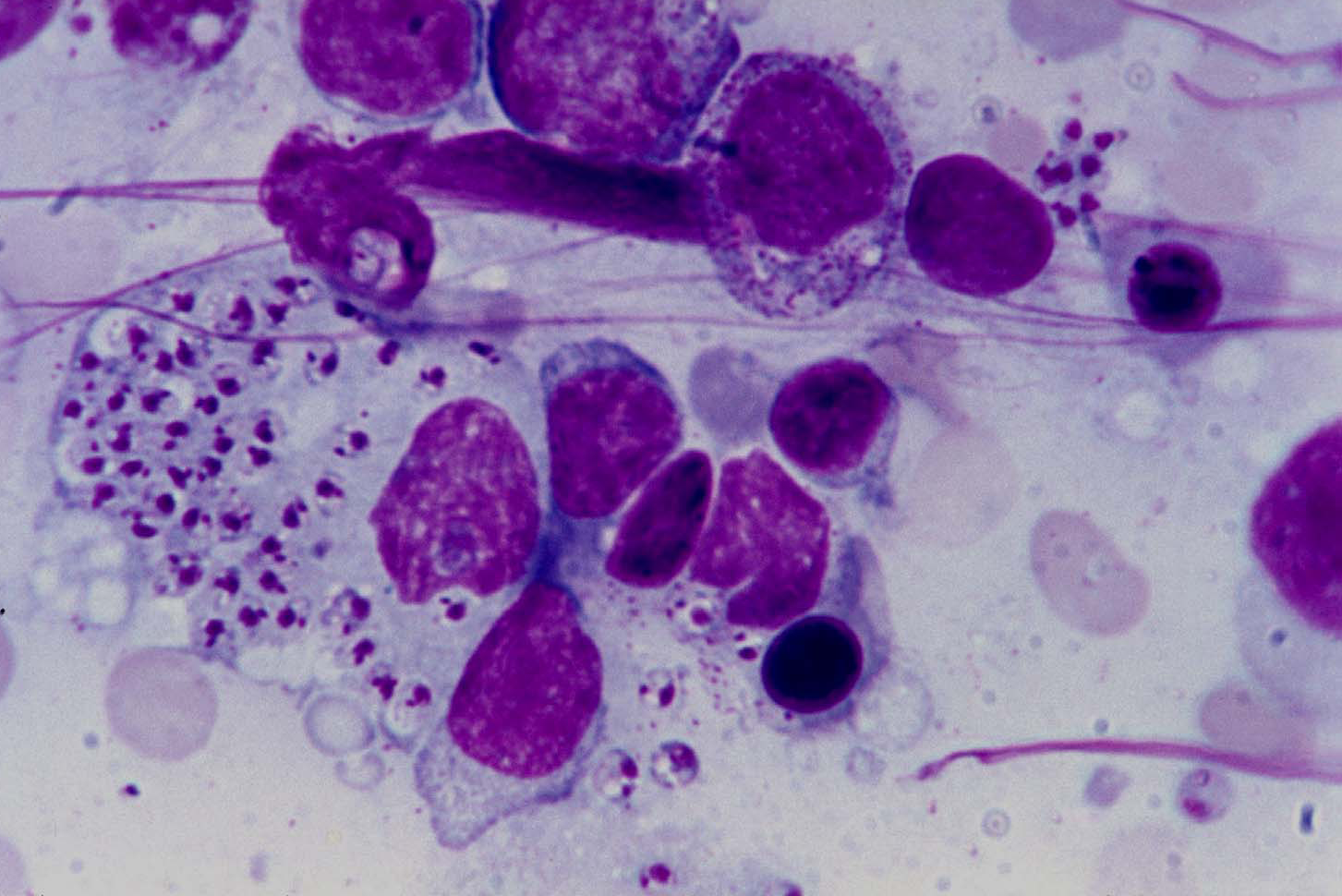 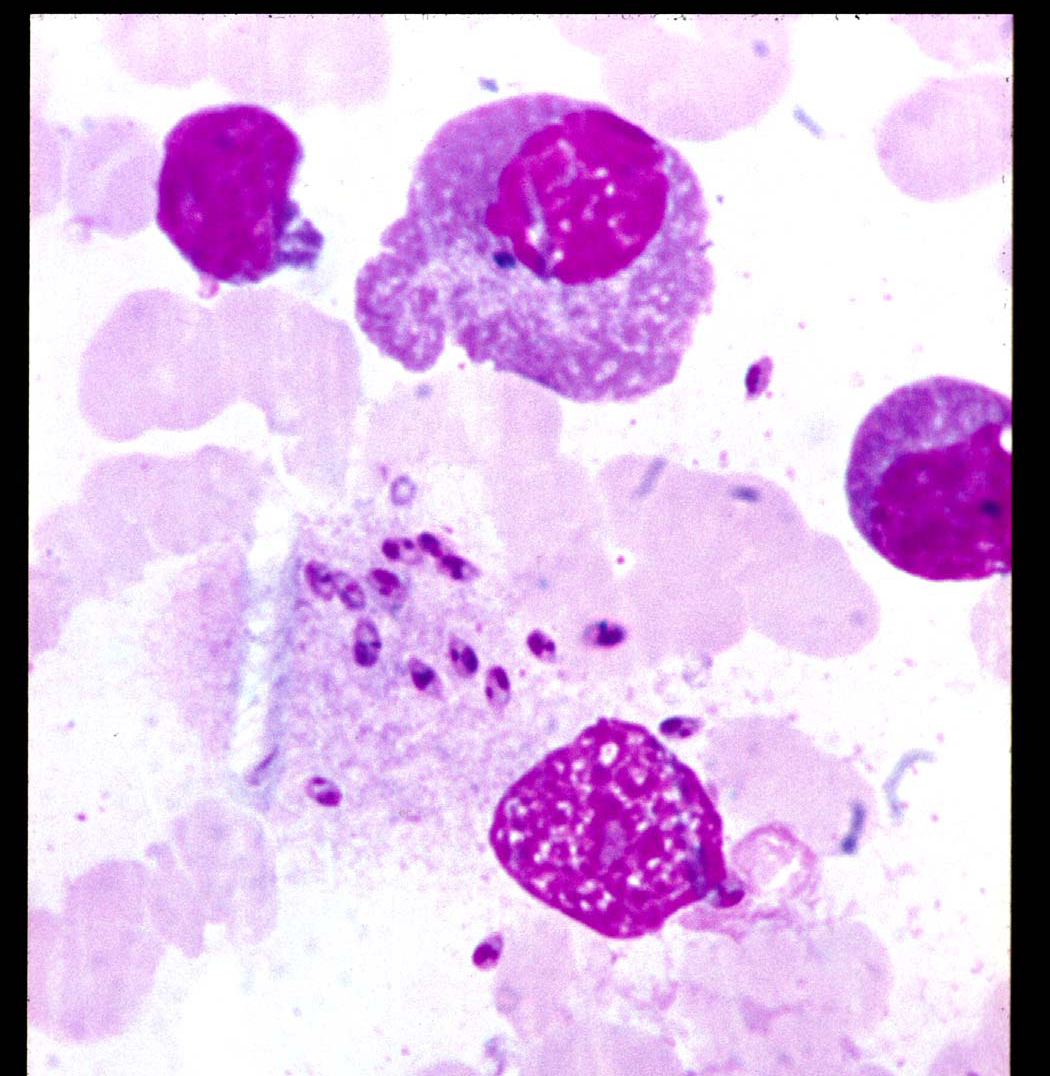 Leishmania donovaniB. Promastigote: parasite extra-cell                shape Spindale- like; nucleus red, central;      kinetoplast red, anterior; flagellum anterior.
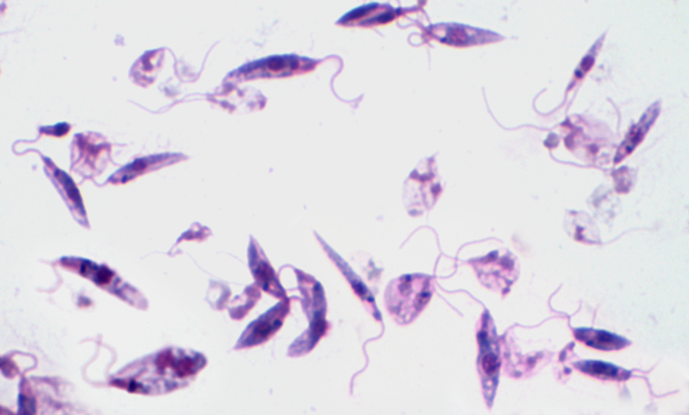 nucleus
Kinetoplast
Flagellum
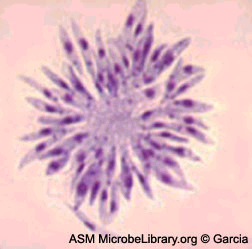 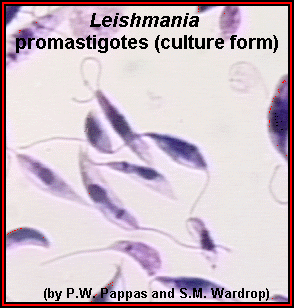 Kinetoplastida
2. Trypanosomes spp.
KINETOPLASTES 
African trypanosomes 

Trypanosoma gambiense

American trypanosome 

Trypanosoma cruzi
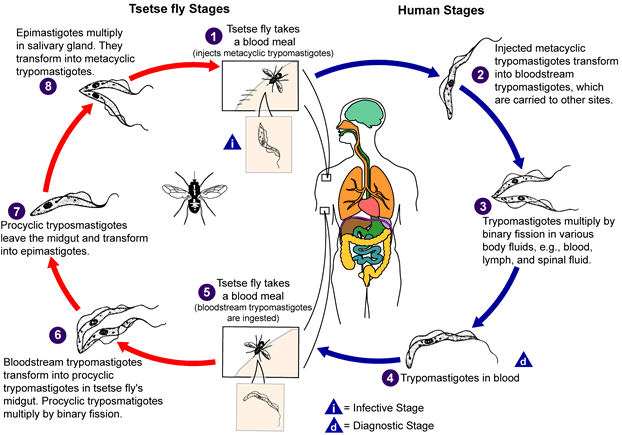 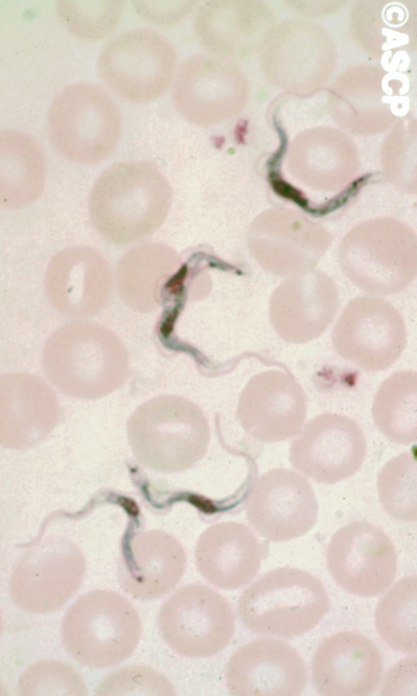 2. Trypanosoma gambiense    A. Trypamastigote:  parasite extra-cellular in    blood stream;   shape spindale-like, S-shaped;    nucleus central;   kinetoplast posterior;    flagellum arising from       posterior end, extending    anteriorly along an       undulating membrane.
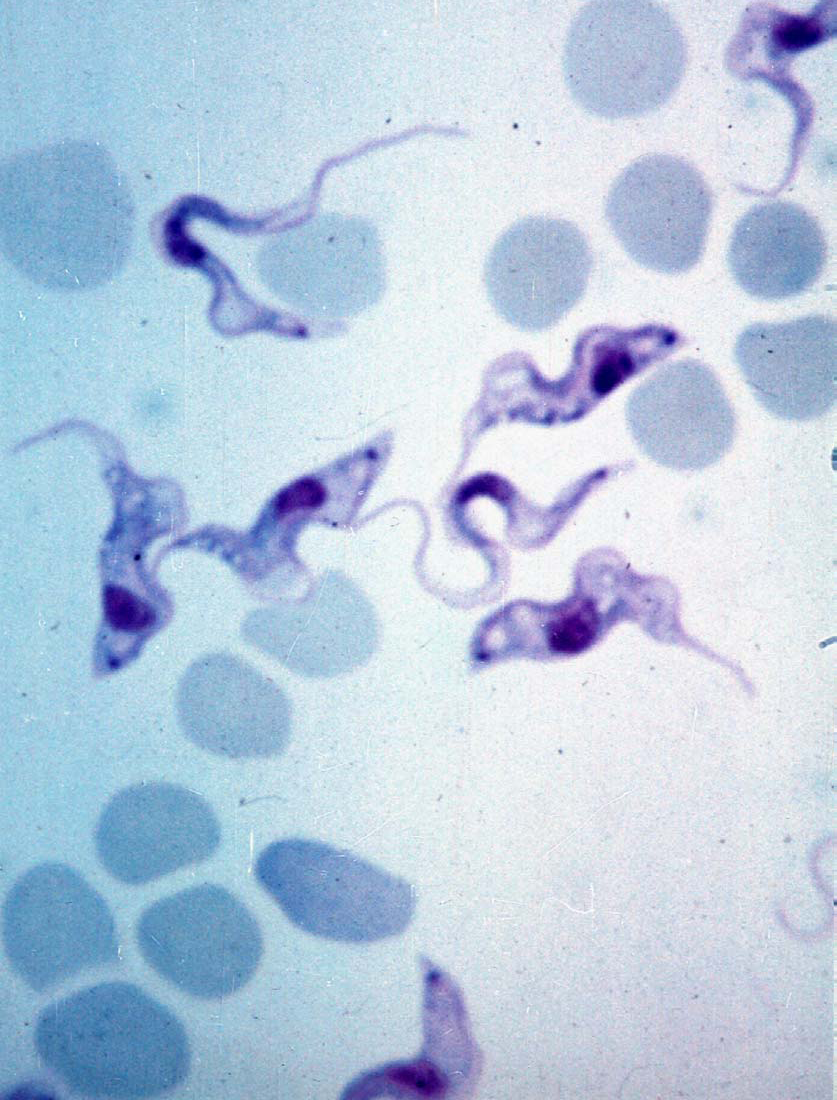 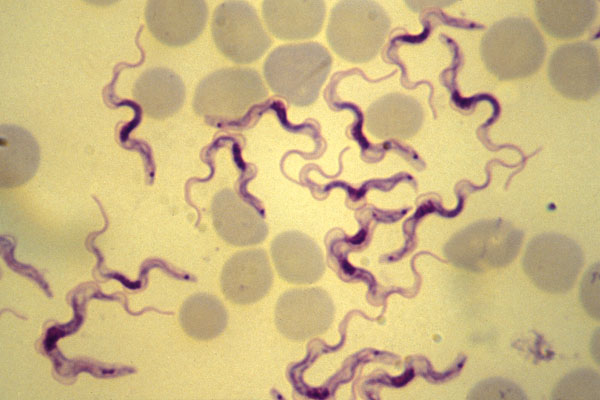 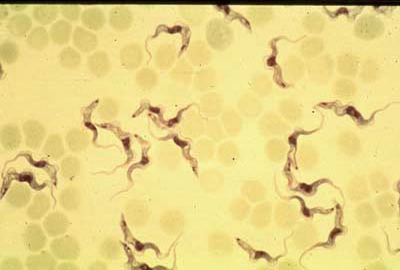 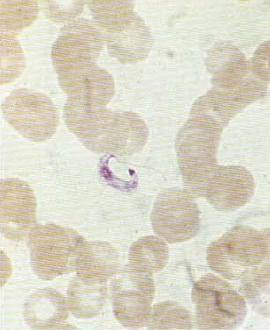 3. Trypanosoma cruzi     a. trypamastigot:  parasite extra-cellular  in blood stream; shape spindale-like,  C-shaped;   nucleus central;  kinetoplast posterior;   large, dot-like;  flagellum arising from posterior end, extending anteriorly along an undulating           membrane.
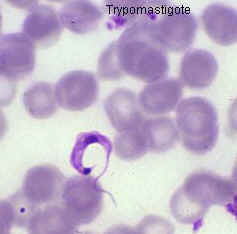 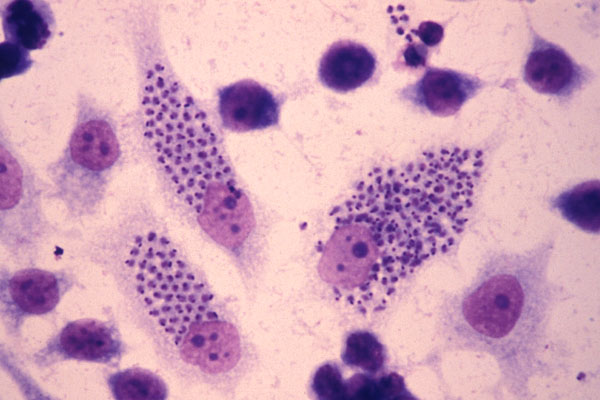 3. Trypanosoma cruzi     b. amastigote:   parasite intra-celllular;   shape round –ovoid;   nucleus central;   kinetoplast marginal.
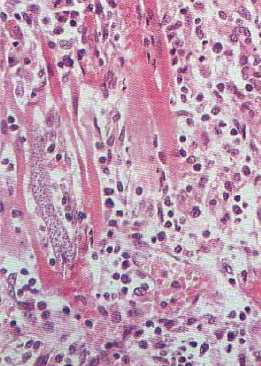 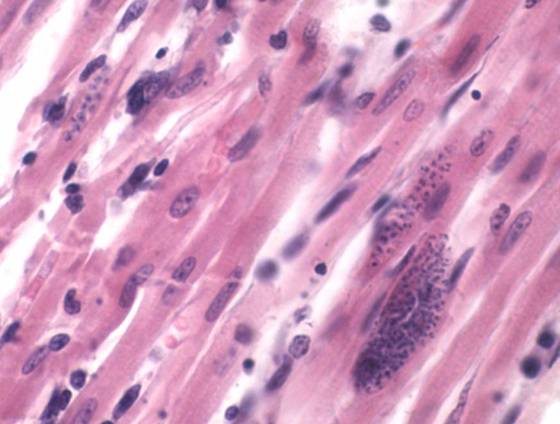